Veiligheidsrisico’s
Elektrische gevaren
Elektrische gevaren behoren volgens de GCVB 
tot de top 5 gevaren in de branche
Datum
Inhoudsopgave
Elektrische gevaren
Wat bedoelen we met elektrische gevaren?
Waarom is er aandacht nodig?
Stappenplan om het risico te beheersen
Wat kan jij doen?
Voorbeelden
Elektrische gevaren
[Speaker Notes: Elektrische gevaren behoren volgens de ondertekenaars van de GCVB tot de top 5 gevaren in de branche.]
Wat bedoelen we met elektrische gevaren?
Elektrische gevaren kunnen resulteren in:

Persoonlijk letsel
Elektrocutie (stroomdoorgang met dodelijke afloop) 
Elektrisering (in aanraking komen met spanningvoerende delen; zonder dodelijke afloop)
Brandwonden

Overige incidenten
Brand en /of explosie
Kortsluiting /vlamboog
Materiële schade
Overslag (als gevolg van te dicht benaderen hoogspanning)

Elektrische gevaren kunnen ook indirecte 
ongevallen veroorzaken, zoals vallen of 
een schrikreactie.
[Speaker Notes: In 2023 kwamen 72 medewerkers om het leven als gevolg van een arbeidsongeval.
Bij 67 gevallen was het overlijden direct gerelateerd aan de werkzaamheden. Bij 5 gevallen was sprake van een andere oorzaak, bijvoorbeeld suïcide. Het aantal van 72 dodelijke slachtoffers van arbeidsongevallen is iets hoger dan in de voorgaande jaren. De meeste dodelijke slachtoffers zijn in 2023 gevallen in de sectoren handel, vervoer en horeca (21), industrie (14) en bouw (11). Dit verschilt niet van eerdere jaren.]
Waarom is er aandacht voor nodig?
Risico: Elektrische gevaren
Uit de meldingen* bij incidenten gerelateerd aan elektrische gevaren blijkt dat:
Er ongeveer evenveel incidenten plaatsvinden bij het werken aan bestaande installaties (onderhoud) als bij nieuw-/verbouw (bouwprojecten).
Er ongeveer evenveel incidenten plaatsvinden bij elektrotechnische werkzaamheden als grondroerende werkzaamheden.
Bij grondroerende werkzaamheden graafschades (raken van kabels) het vaakst voorkomen. 
Bij de meeste incidenten het laagspanning betreft (95%), de overige hoogspanning (5%).

De gevaren worden onderschat. Komt dit 
doordat je elektriciteit ‘niet ziet’ of zijn de gevaren (gevolgen) van incidenten met elektriciteit
niet goed bekend?
[Speaker Notes: (*) Data opgehaald bij ondertekenaars van de GCVB.]
Stappenplan
Werk jij aan elektrotechnische installaties? 
Dan werken we volgens de ‘veilige vijf’ uit de NEN 3140:

Scheiden
Beveiligen tegen opnieuw inschakelen
Controleren of de elektrische installatie spanningsloos is
Aarden en kortsluiten
Actieve delen afschermen
[Speaker Notes: Zie ook NEN3140:
6.2.1 Algemeen Bij spanningsloos werken moet de werkplek duidelijk worden bepaald en moeten de volgende vijf essentiële eisen, in de aangegeven volgorde, worden aangehouden: 1) scheiden (zie 6.2.2); 2) beveiligen tegen opnieuw inschakelen (zie 6.2.3); 3) controleren of de elektrische installatie spanningsloos is (zie 6.2.4); 4) aarden en kortsluiten (zie 6.2.5); 5) actieve delen afschermen (zie 6.2.6).In bepaalde elektrische installaties is het nodig een andere volgorde aan te houden. Hier bepalen de IV-er en de WV-er de volgorde.]
Wat kan jij doen?
Manager / Projectleider
Lever als opdrachtgever de noodzakelijke informatie aan
Stem als opdrachtnemer de werkzaamheden af met de opdrachtgever en eventuele gebruikers

Wees je bewust van het domein waarin je werkt:
NEN 3140 (NEN 3140 Laagspanningsinstallaties)
NEN 3840 (NEN 3840: werken aan hoogspanningsinstallaties)
BEI-BLS (BEI-BLS | BEIVIAG)
BEI-BHS (BEI-BHS | BEIVIAG)

Stel een werkplan BEI op
Organiseer de aanwijzingen
Stem af tussen de installatieverantwoordelijke (IV) en werkverantwoordelijke (WV)
Werk altijd spanningsloos!
[Speaker Notes: Spanningsloos werken 
Uitgangspunt is dat de werkzaamheden, welke vallen onder de NEN 3140, te allen tijden spanningsloos uitgevoerd dienen te worden, conform artikel 3.5 lid 5 van het Arbeidsomstandighedenbesluit.
 
Bepaling 6.3 beschrijft een mogelijkheid dat er onder strikte condities en voorwaarden bepaalde werkzaamheden onder spanning mogen worden verricht. Neem aanvullende maatregelen of stel aanvullende voorwaarden indien hier van afgeweken wordt:

IV + WV-er maken een werkplan met daarin de noodzaak over het werken onder spanning én de vereisten uit de bepaling 6.3 dient volledig ingevuld te zijn;
Opdrachtgever accepteert ten allen tijden de eventuele gevolgschade in materiele en in persoonlijke zin, in welke vorm dan ook. Laat de opdrachtgever (gemachtigde) mee tekenen op het werkplan;
De betrokken medewerker dient voor deze werkzaamheden, conform bepaling 6.3.1.6 en 6.3.2, specifiek te zijn opgeleid om de gestelde werkzaamheden onder spanning te kunnen uitvoeren;
Het werkplan wordt uiteindelijk geverifieerd en vrijgegeven voor werkzaamheden namens de (project)directie en bij diens afwezigheid door één van de gedelegeerd gemachtigden.
Organiseer na vrijgave van het werkplan voor de betrokken medewerker voor deze werkzaamheden een separate aanwijzing om deze handelingen onder spanning uit te mogen voeren.]
Wat kan jij doen?
Elektromonteur
Ga na wie op jouw project verantwoordelijk is voor elektrische veiligheid en weet waar je met je vragen terecht kunt.

Zorg dat jouw aanwijzingen geldig zijn.

Controleer of de aanwijzing geschikt is voor de werkzaamheden die je uitvoert.

Ga na of je voldoende kennis hebt van de installatie waar je aan werkt.

Zorg dat je weet wat je moet doen na een incident met elektriciteit (kijk voor een handig zakkaartje op www.elektrischegevaren.nl).
Wat kan jij doen?
Operationele medewerker
Bespreek met elkaar de elektrische gevaren en te nemen maatregelen

Controleer je elektrische arbeidsmiddelen op beschadigingen; bijvoorbeeld het snoer en de behuizing

Overbrug geen beveiligingen (omdat ze elke keer uitgaan)

Koppel geen verlengsnoeren aan elkaar

Wees je bewust van wat je wel en niet mag doen aan elektrische installaties of gereedschappen


Ben je niet deskundig op elektrotechnisch vlak, maar kom je onverwachts in aanraking met elektrische gevaren? Schakel dan altijd een deskundige in!
Voelt het niet veilig?

Ga dan NIET aan het werk!


Meld de onveilige situatie direct  

aan jouw leidinggevende
Aandachtspunten
Algemeen
Wees extra alert in bijzondere werkomgevingen zoals putten, sleuven, besloten ruimten en/of ATEX-zones.

Stuur degene, waarbij een stroomdoorgang heeft plaatsgevonden, altijd naar een specialist (arts of SEH) voor controle.
Aandachtspunten
Elektrificatie
De ontwikkelingen op elektrisch gebied gaan snel. We hebben te maken met meer elektrische voertuigen, elektrisch materieel, zonnepanelen, laadpalen en andere nieuwe elektrische (deel)installaties.

De intrede van elektrificatie brengt nieuwe gevaren met zich mee voor gebruikers (bewoners, beheerders, derden), experts (monteurs, e.d.) en andere werknemers (bouwplaatsmedewerkers, grondwerkers, e.d.).

Stel je zelf op de hoogte van de gevaren van energiedragers zoals cellen, (lithium)batterijen of accu's. Zie hiervoor ook de richtlijn PGS37-2 (LINK; Publicatiereeks Gevaarlijke Stoffen).
[Speaker Notes: Bekijk ook de aankomende richtlijn van KOMAT ‘Richtlijn Veilige Inzet Elektrisch Materieel’, waarin e.e.a. staat.]
Voorbeeld
[Plaats hier de titel van dit voorbeeld]
Wat is er gebeurd?
...
...
...

Wat waren de gevolgen?
...
...
...

Wat waren de oorzaken?
...
...
...
[Plaats hier de foto van dit voorbeeld]
[Speaker Notes: Gebruik deze slide om een voorbeeld toe te lichten. Zorg ervoor de de tekst op de slide beperkt blijft. Hieronder in de presenternotes kun je ze voor jezelf (of anderen) toelichten.]
Hoe denk jij dat we elektrische gevaren 
kunnen voorkomen?
[Speaker Notes: Met deze vraag kun je het gesprek openen over dit risico. Pas de vraag aan naar waar jij op in wil zoomen.]
Dankjewel!
Elektrische gevaren
Datum
Wat doe jij na een incident 
met elektriciteit?
“Plaats hier een eventuele quote”
- Naam van de spreker
Content slide
Ondertitel slide
Plaats je tekst hier
Content slide
Ondertitel slide
Plaats je tekst hier
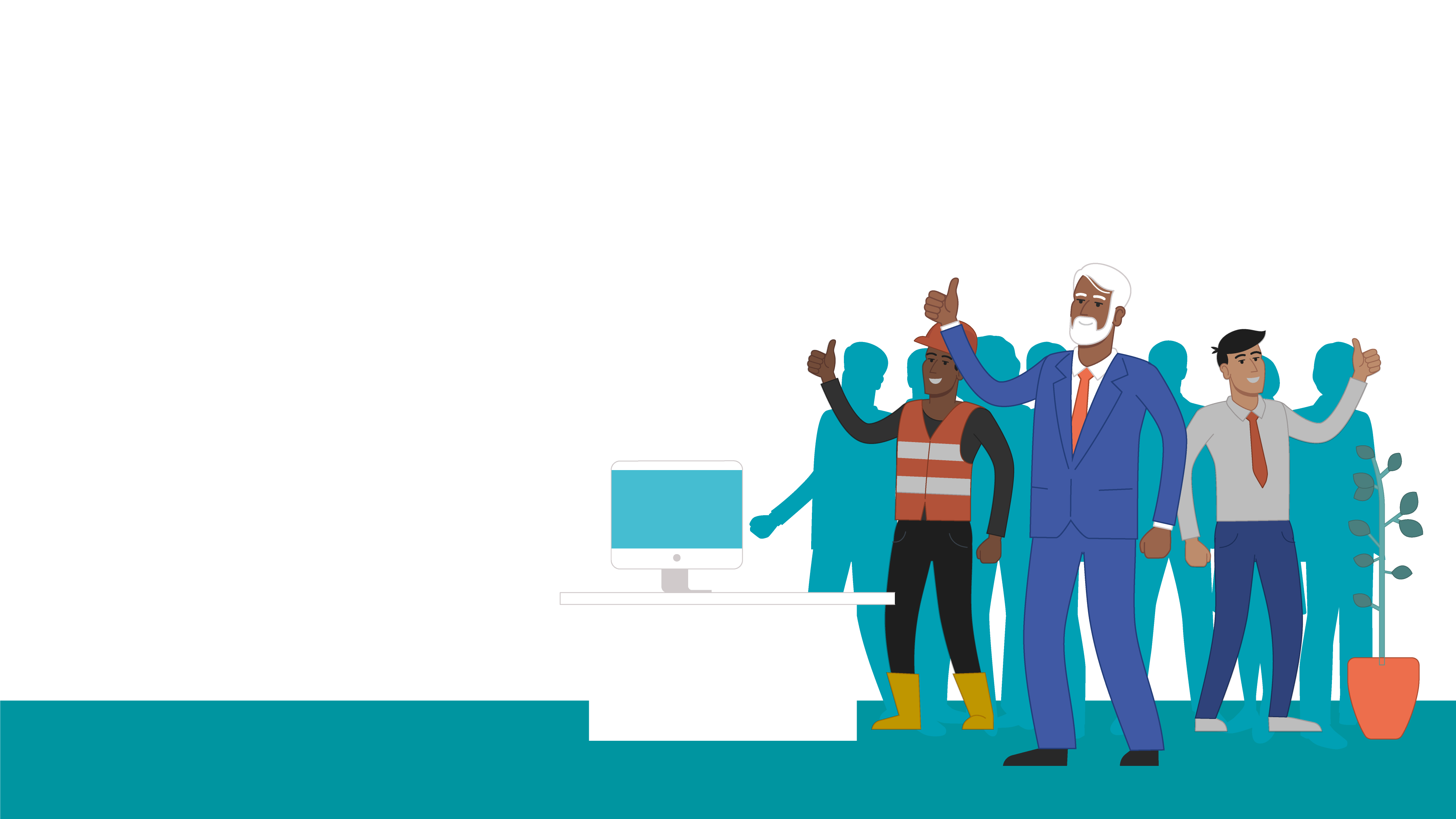 Content slide
Ondertitel slide
Plaats je tekst hier
Dankjewel!
Ondertitel
Datum